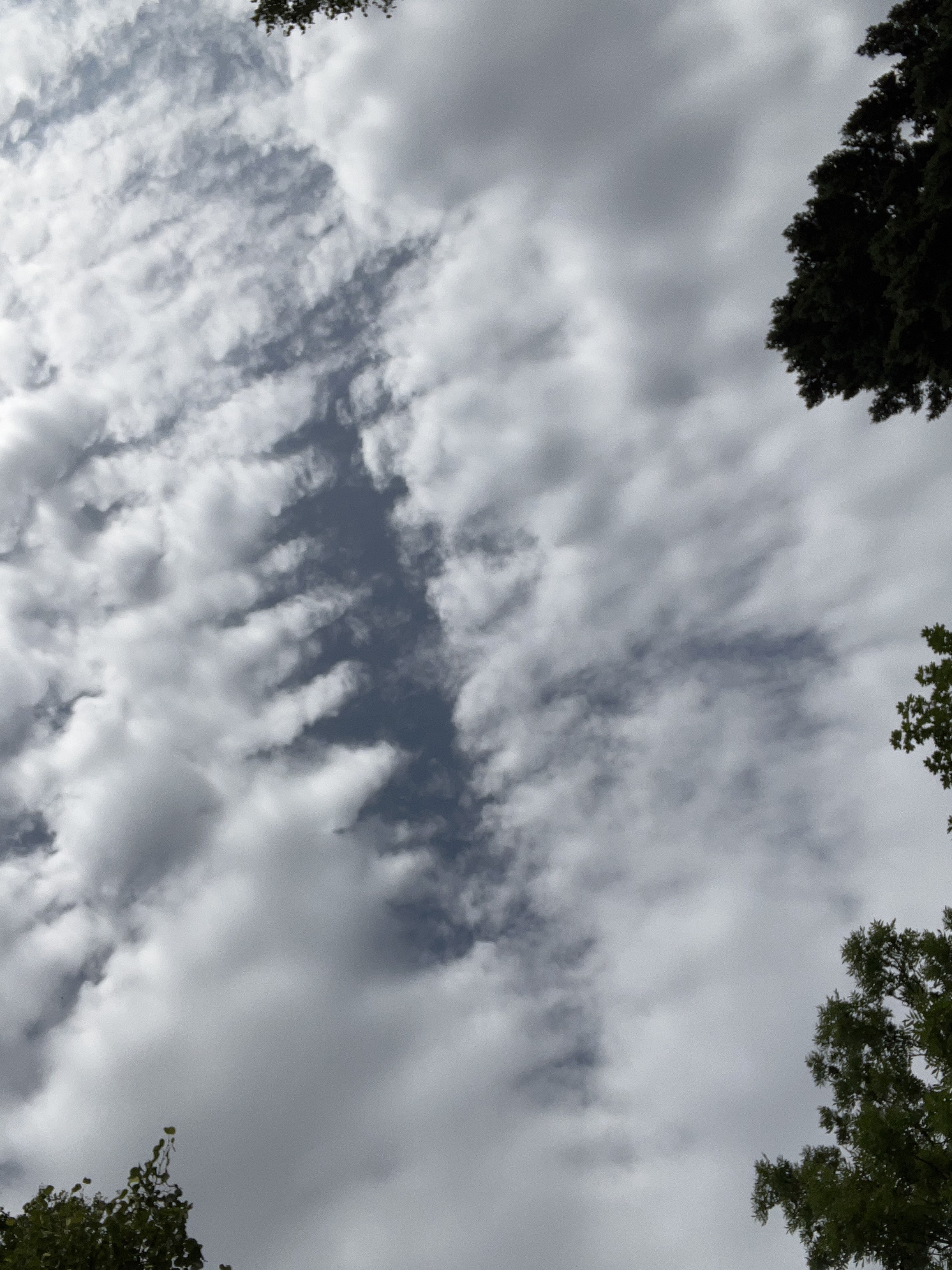 Matematika - Příbram procházka městem
Zpracovali: Lucas Petrášek & Adéla Vohradská
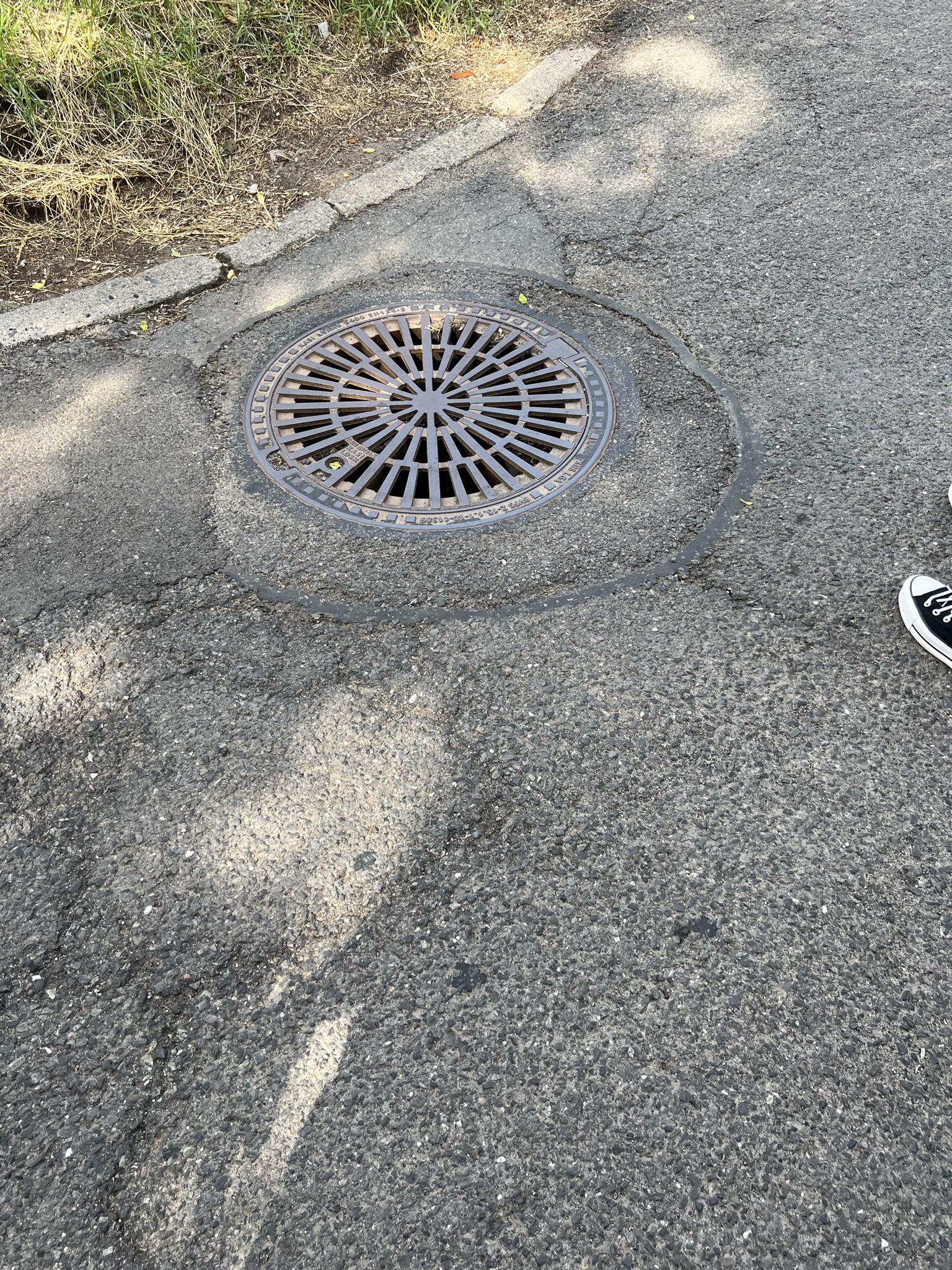 Osová/Středová souměrnost
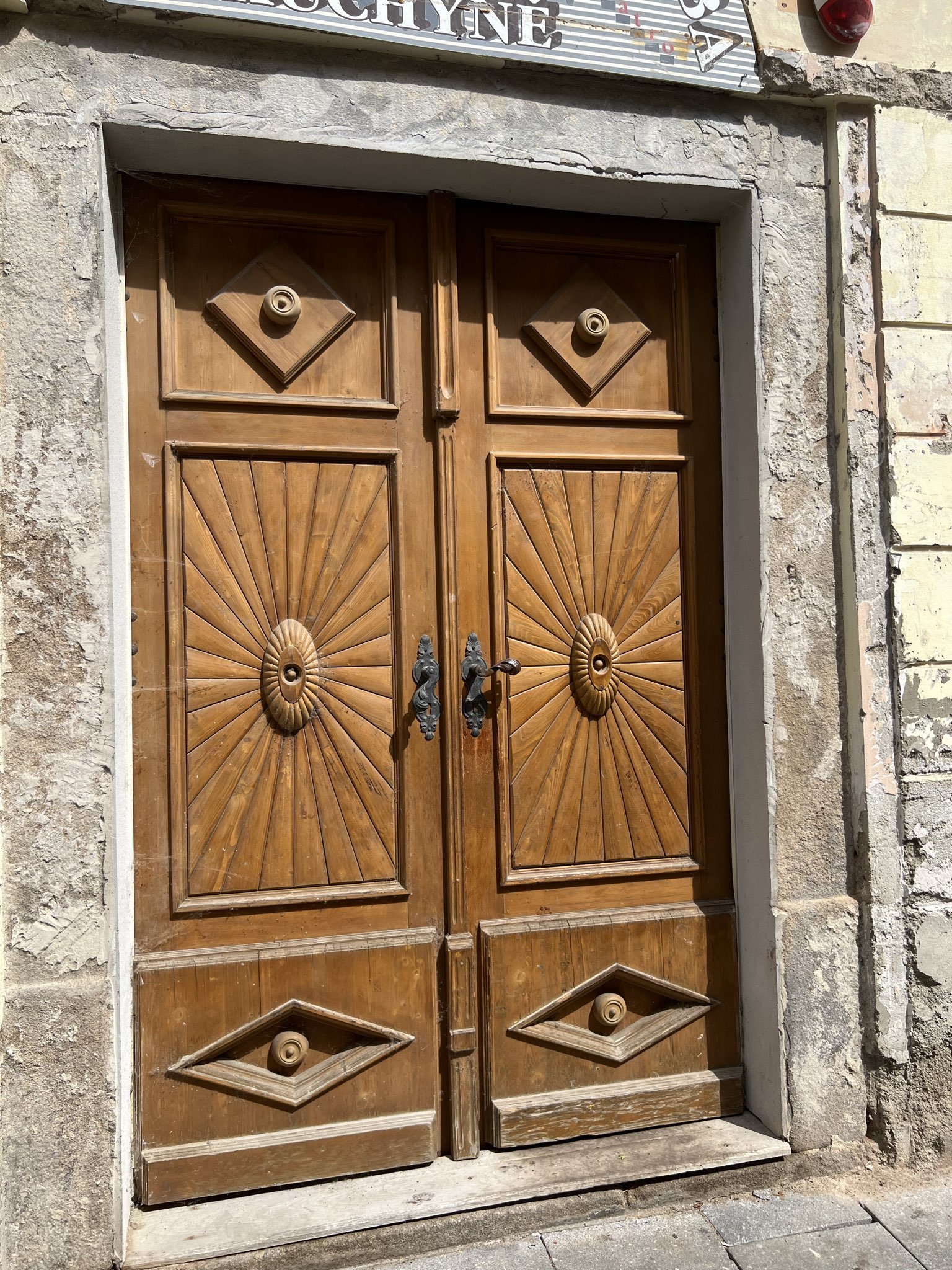 Kanály (středová)
Dveře v Pražské ulici (osová)
Odtok na Svaté hoře (osová)
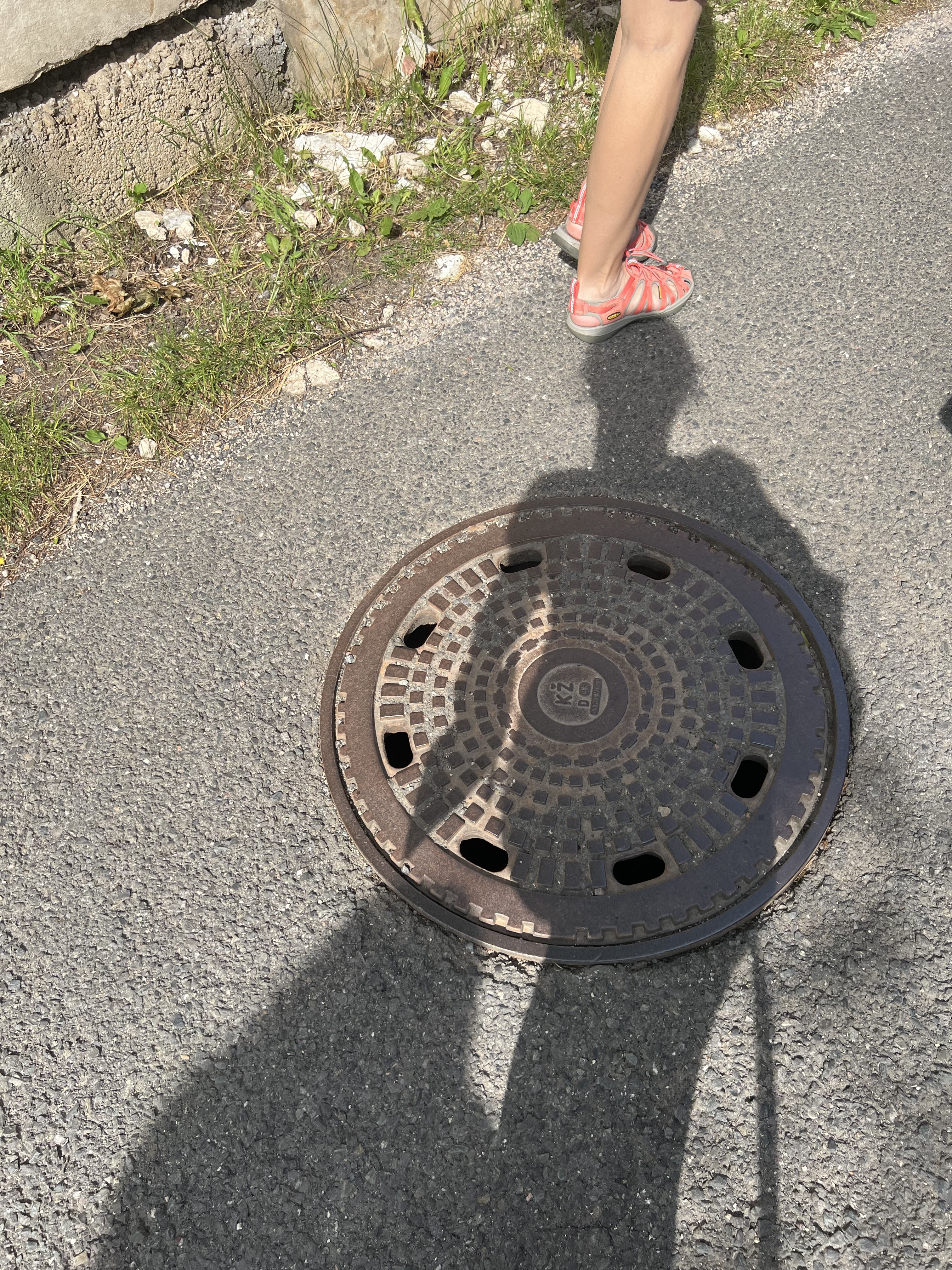 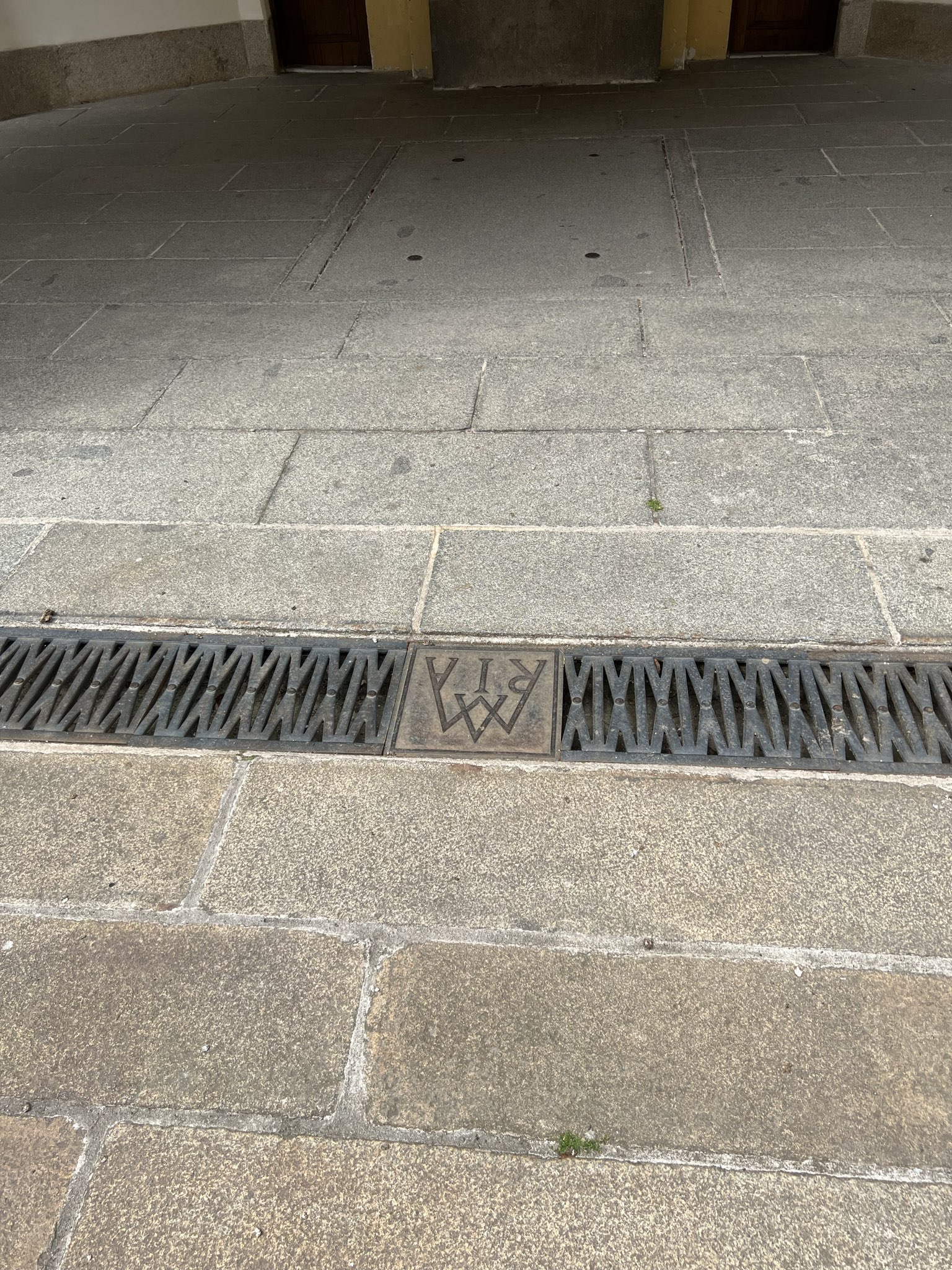 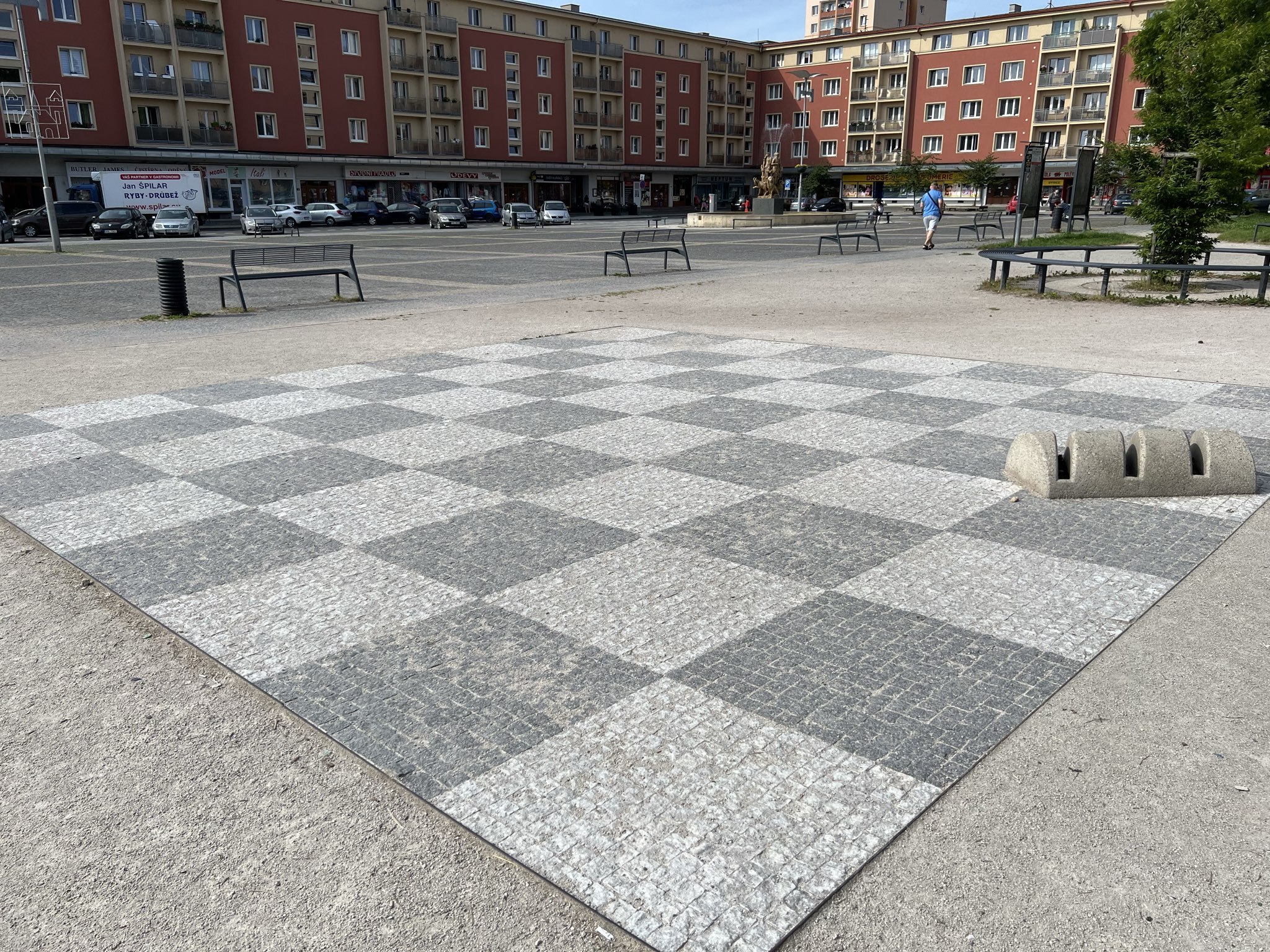 Opakující se pravidelné tvary
Šachovnice
čtverce na náměstí 17. Listopadu (6.82 x 6.82m)
Pohled na náměstí z výšky
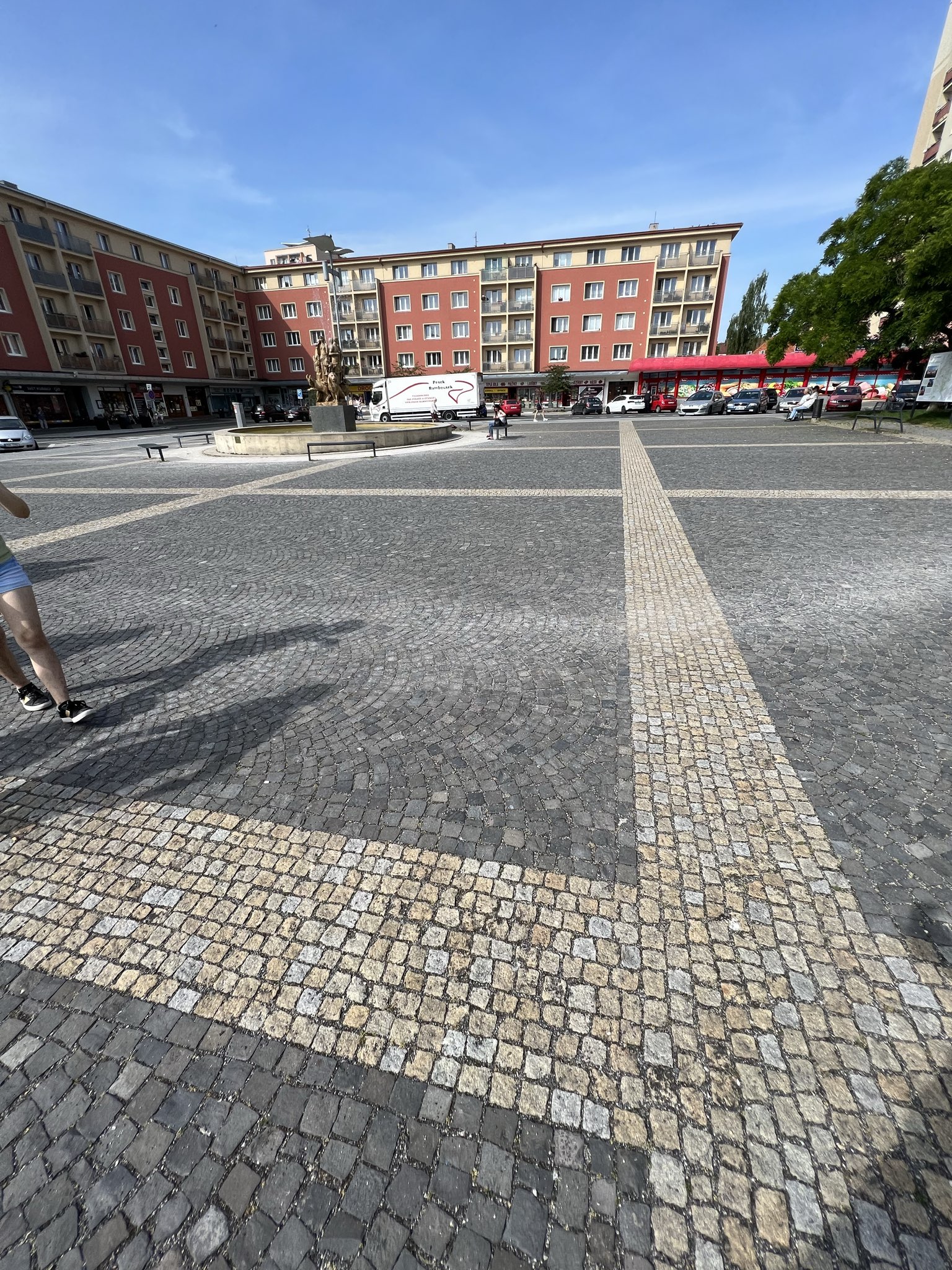 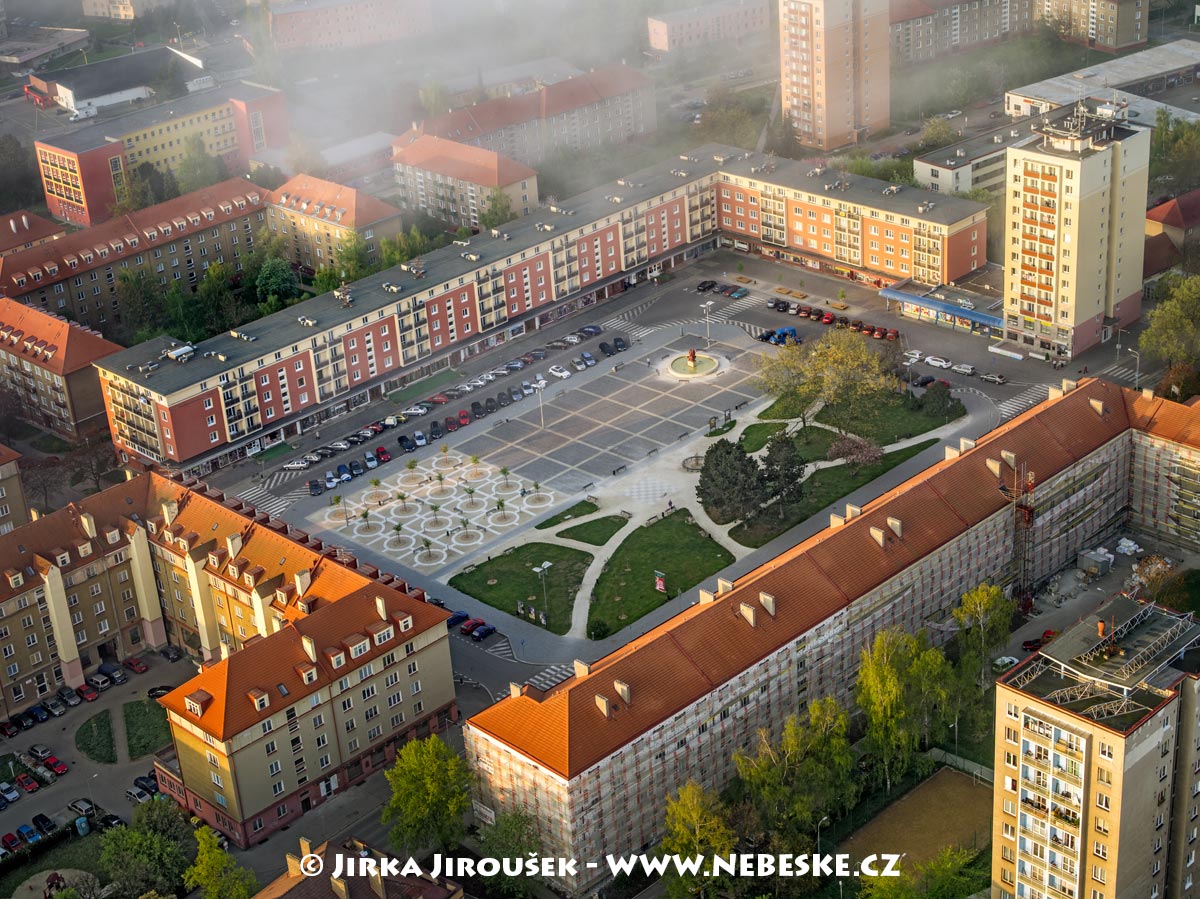 Detaily římských číslic
Velká římská číslice nad policejní budovou (1846)
Stará číslice IIII na hodinách náměstí T.G.M.
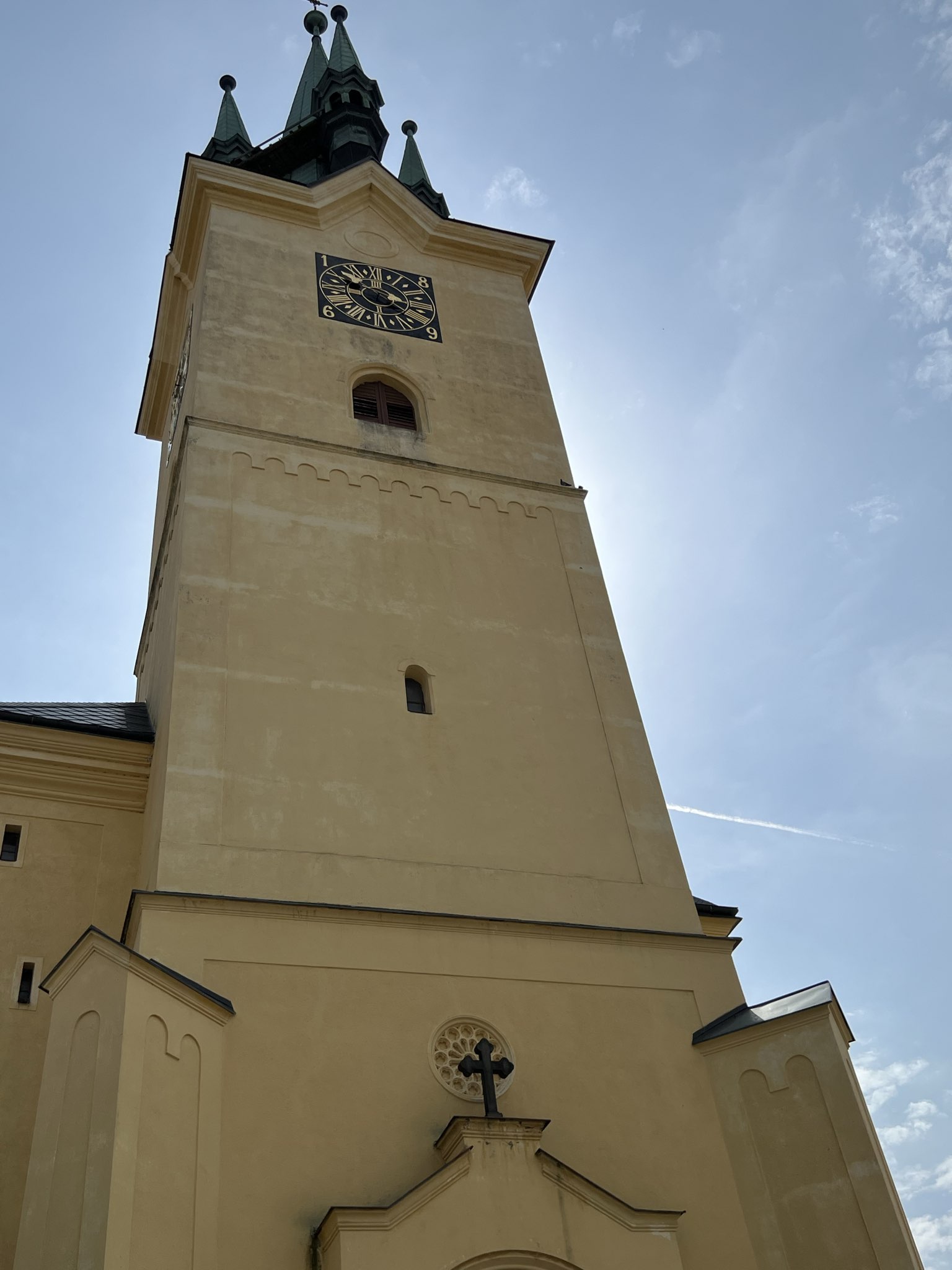 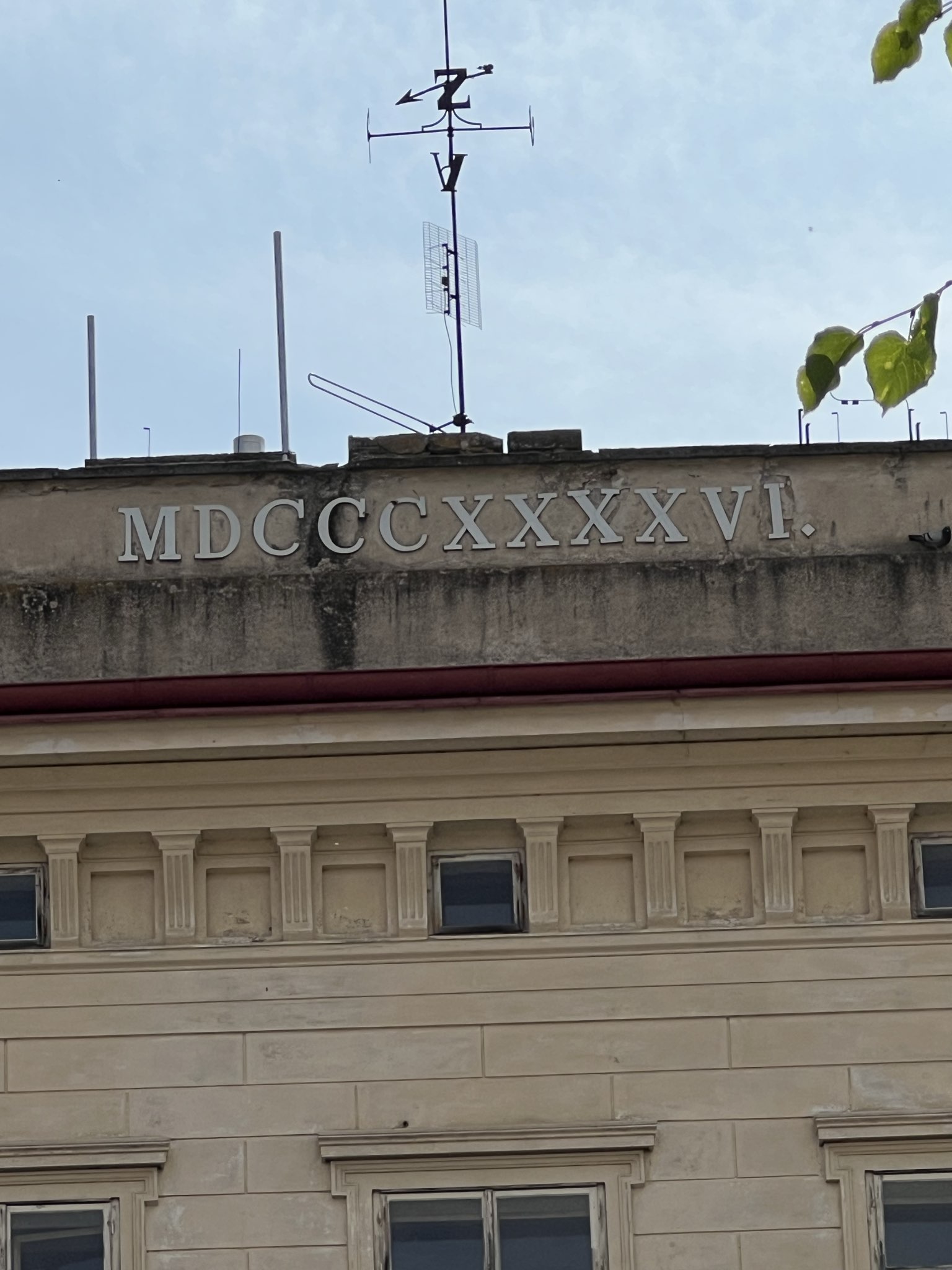 Tělesa
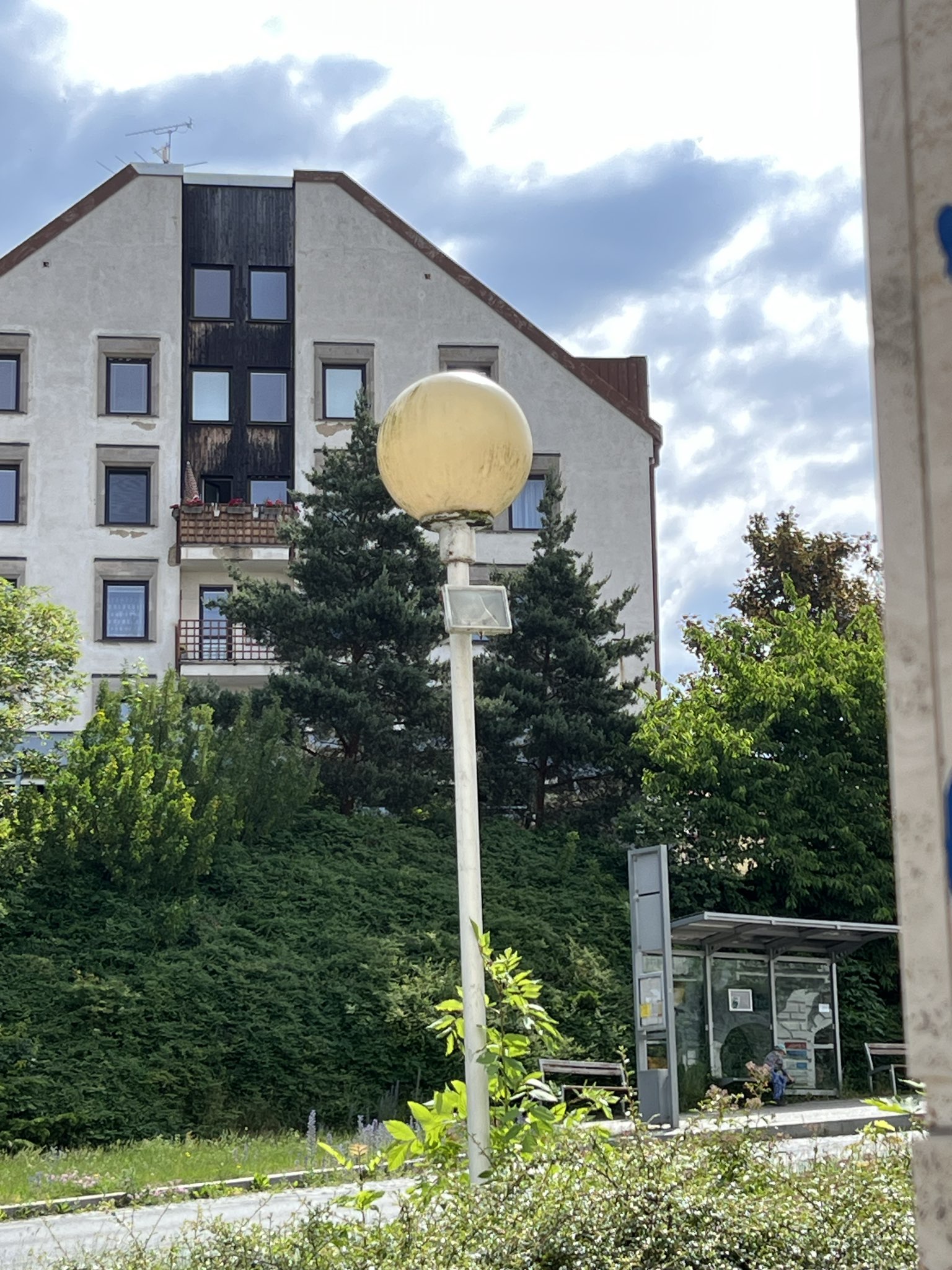 Kolotoč na hřišti (jehlan)
Fontána na náměstí TGM (koule)
Lampa u domu natura (koule)
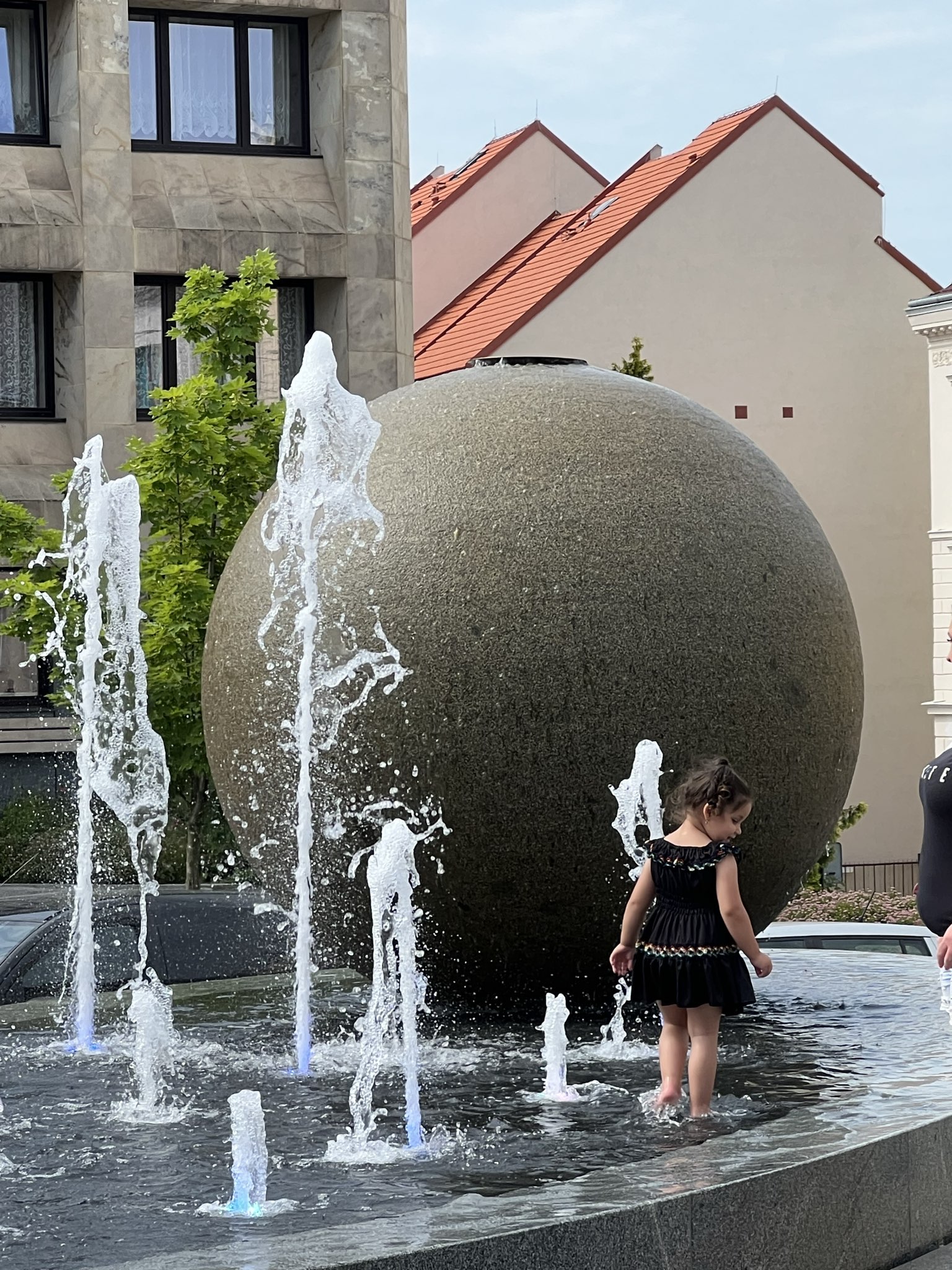 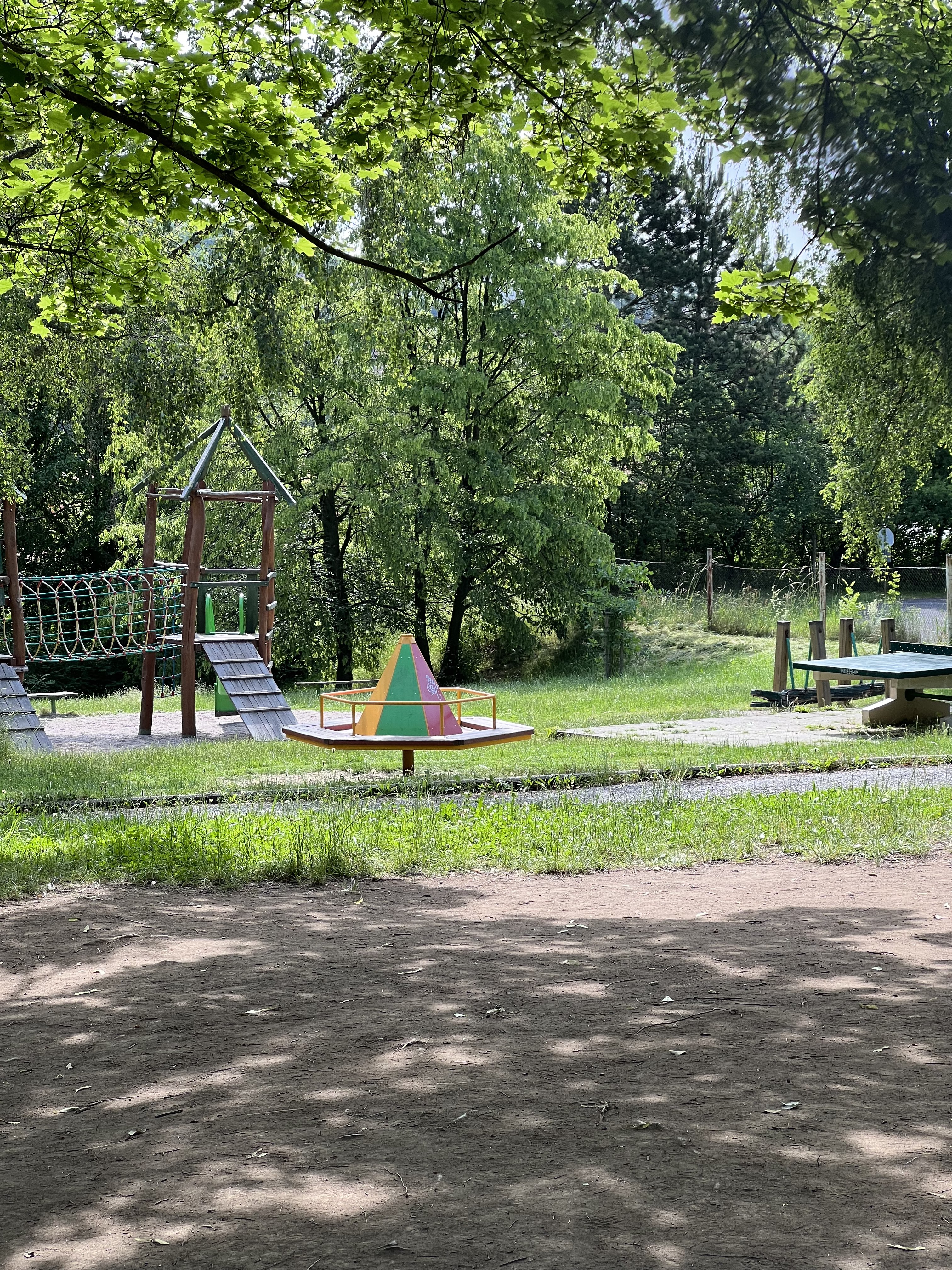 Zajímavé fasády
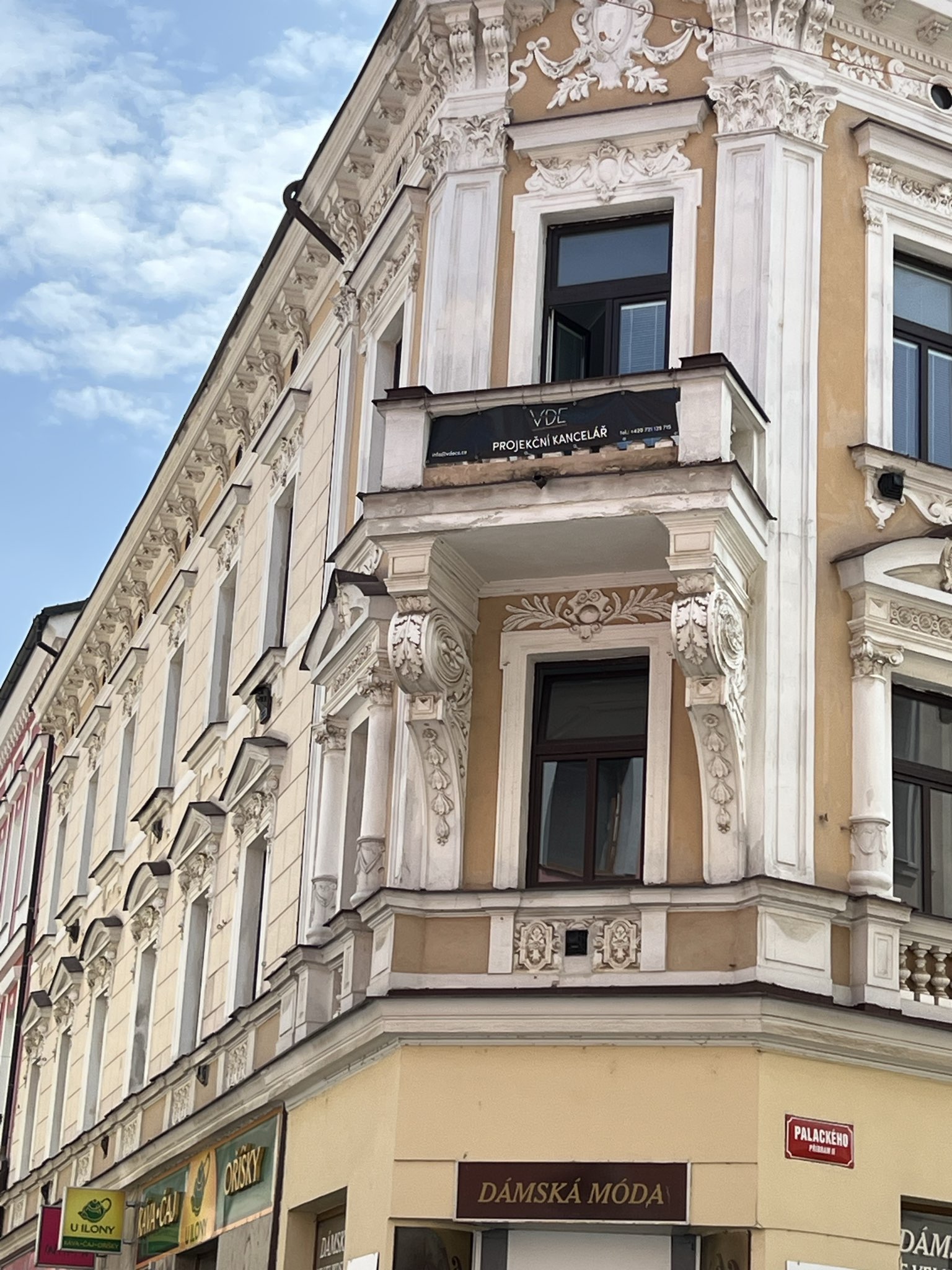 Vlakové nádraží
Budova u domu Natura
Fasáda nad obchodem v Pražské ulici
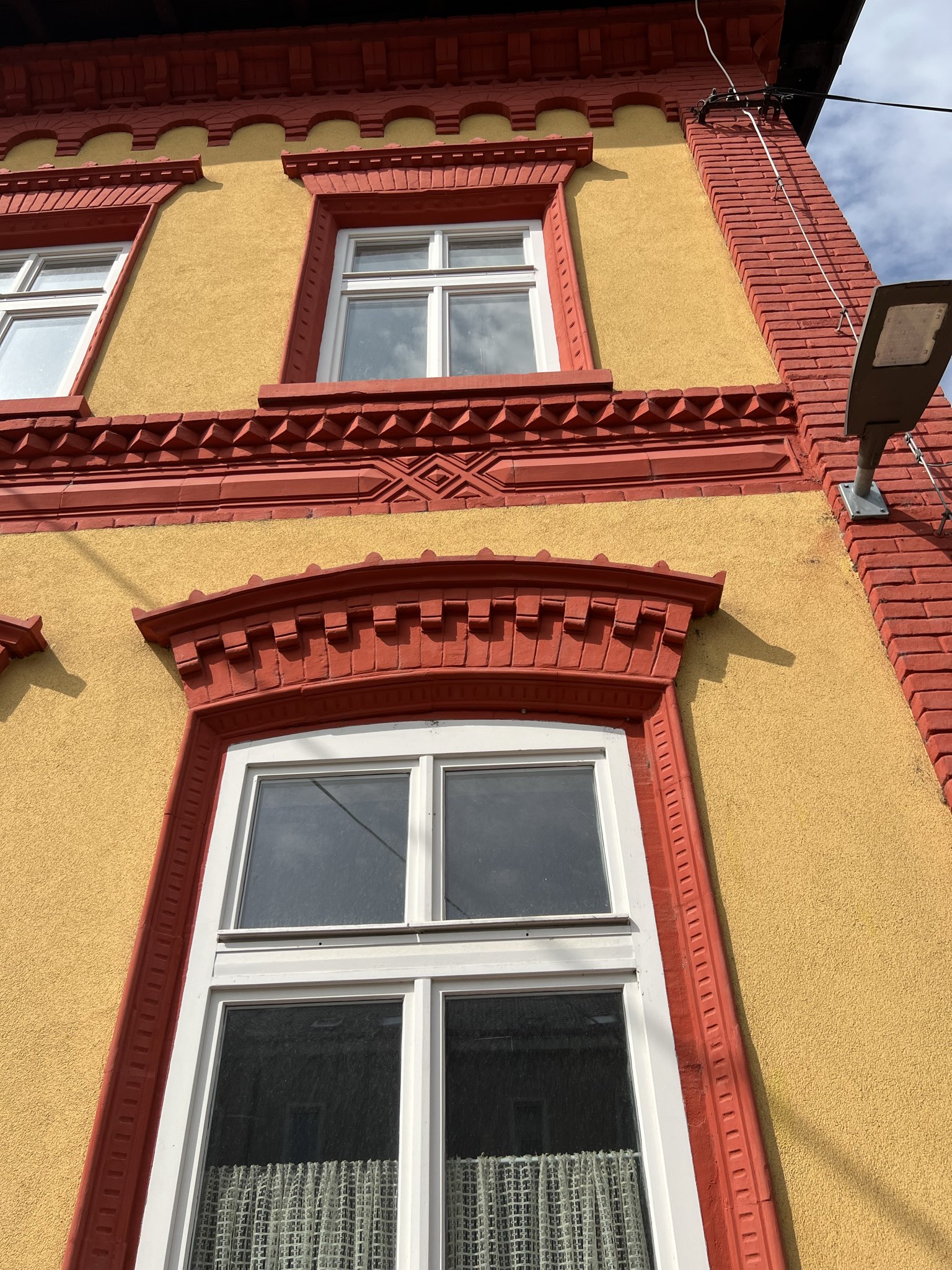 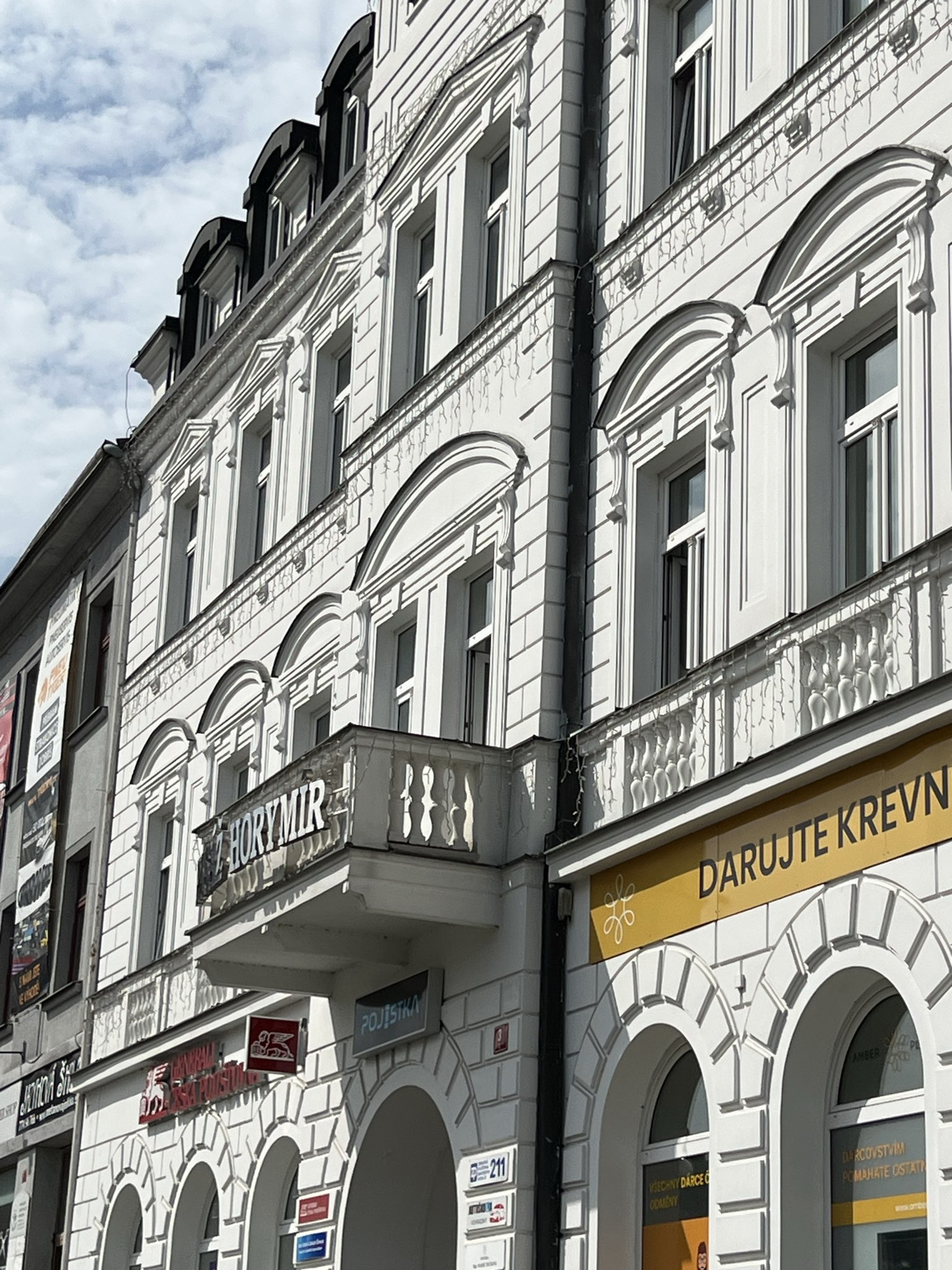 Symboly
Zajímavá geometrická hvězda nad obchodem
Socha na náměstí → znamení zvěrokruhu (2,3m)
Mašle vytesané na zdech Svaté hory
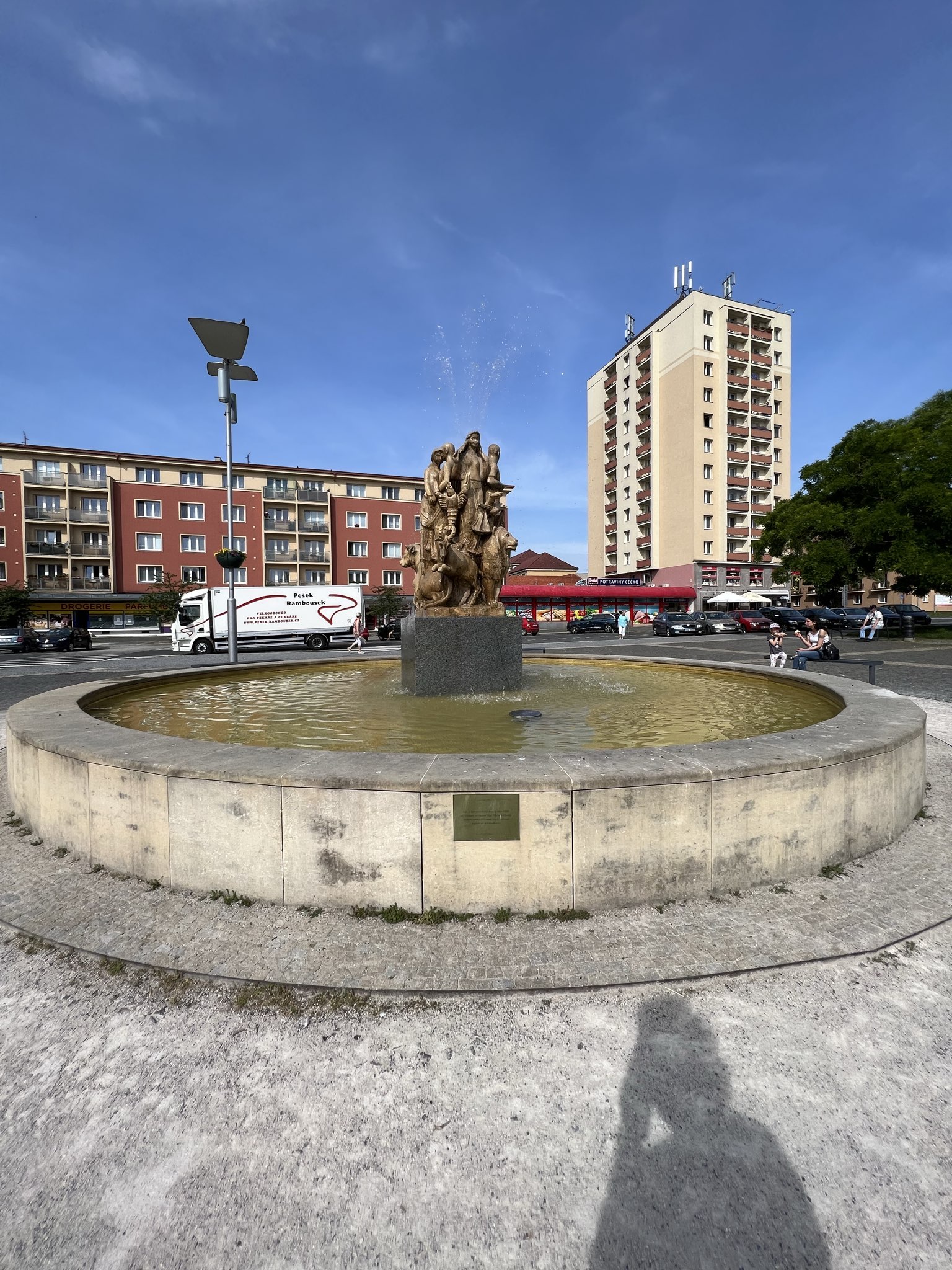 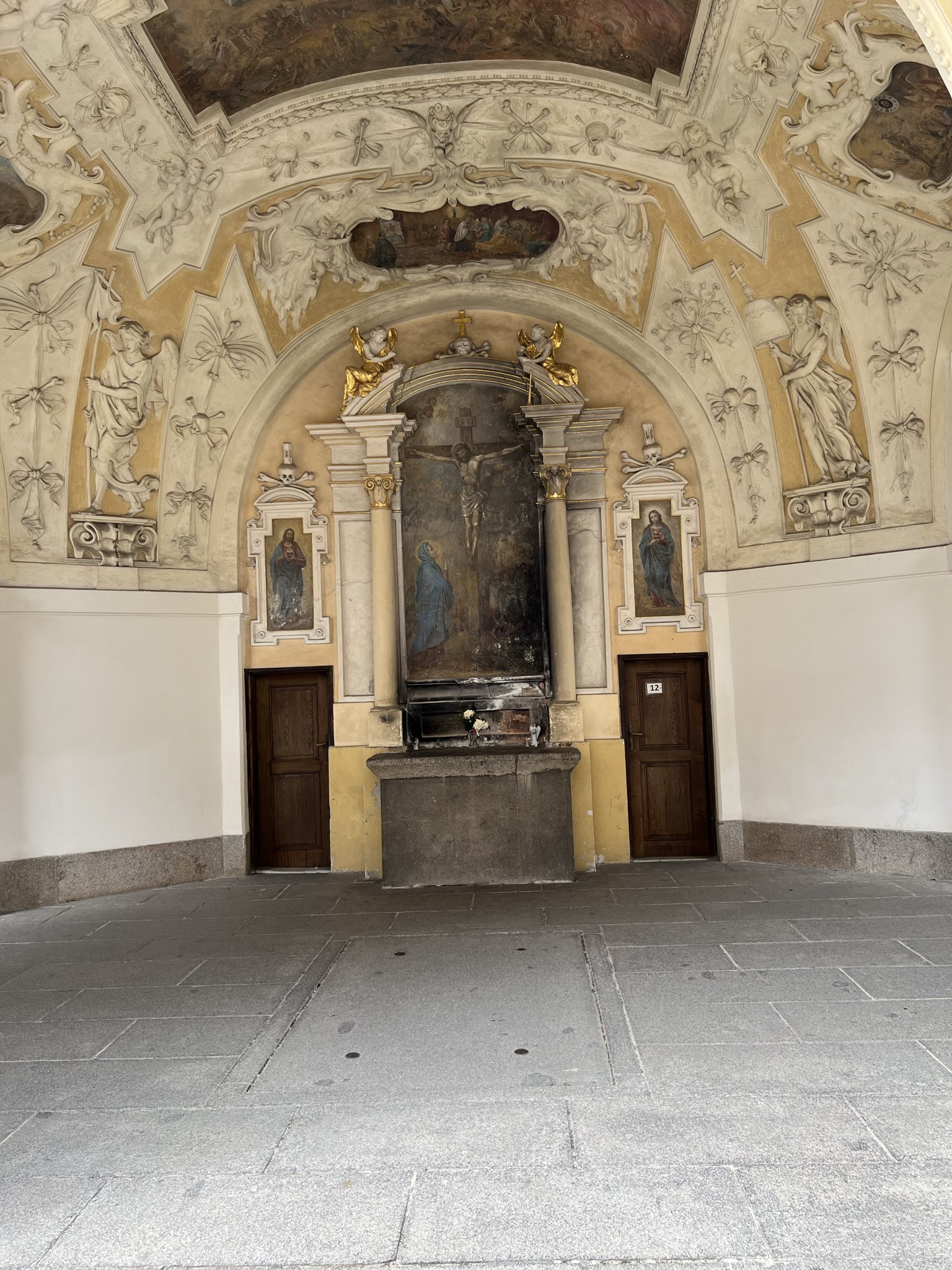 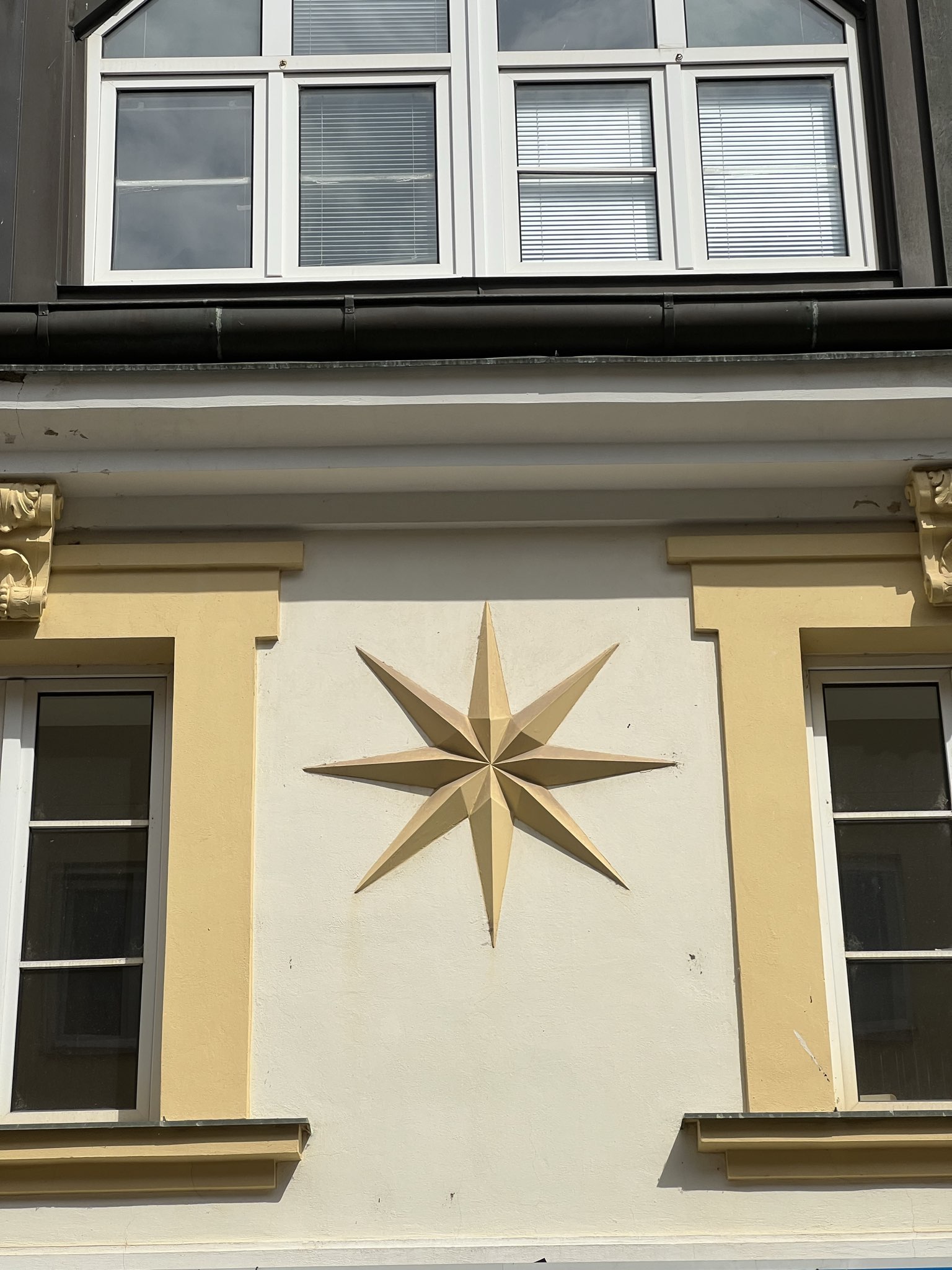 Detaily schodistě
Schodiště na náměstí 17.lis. (sklon = 45%)
Schodiště u divadla (sklon = 47%)
Schodiště na vlakovém nádraží (sklon = 50%)
Svatohorské schody (343 schodů původně 365)
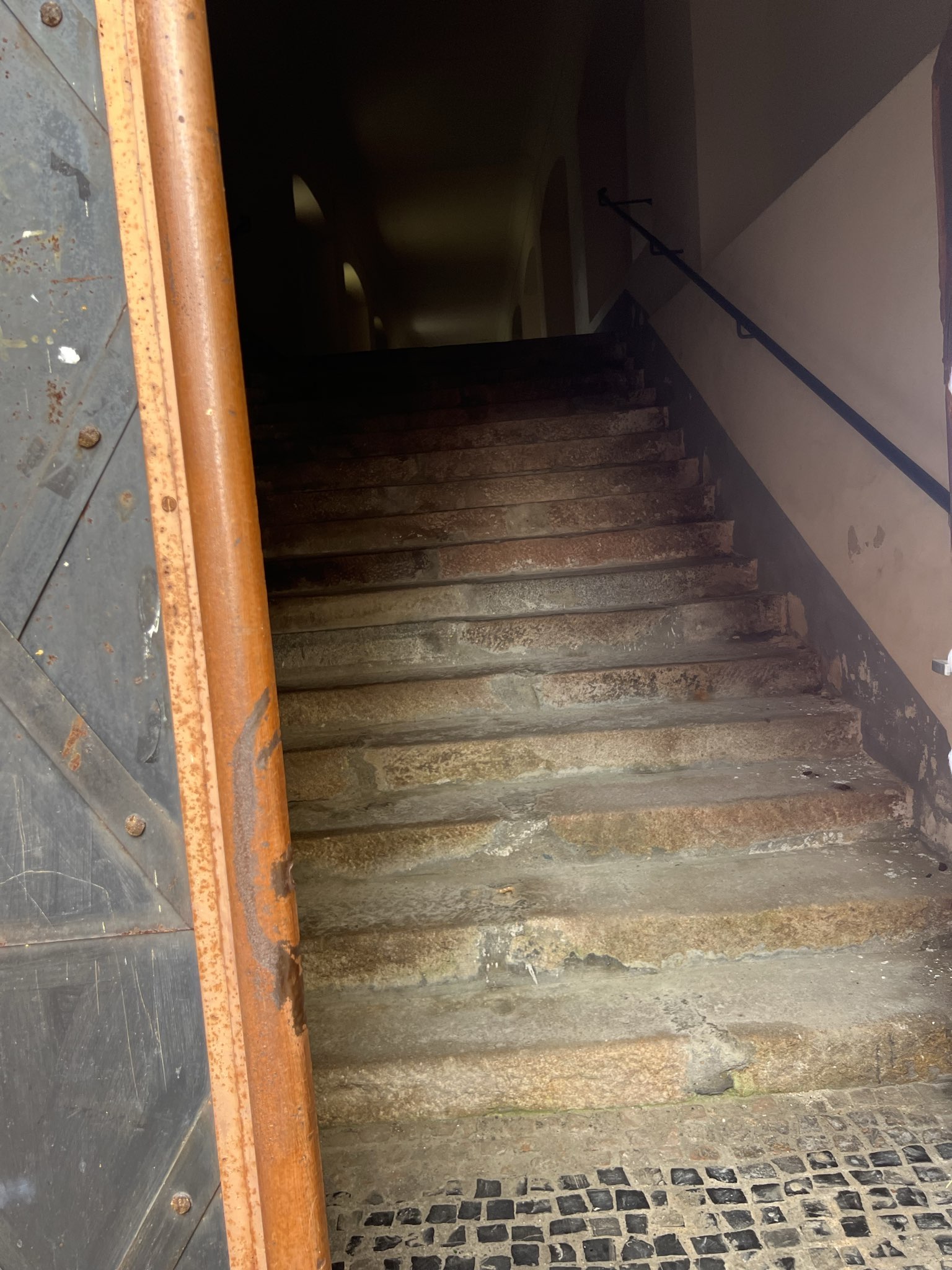 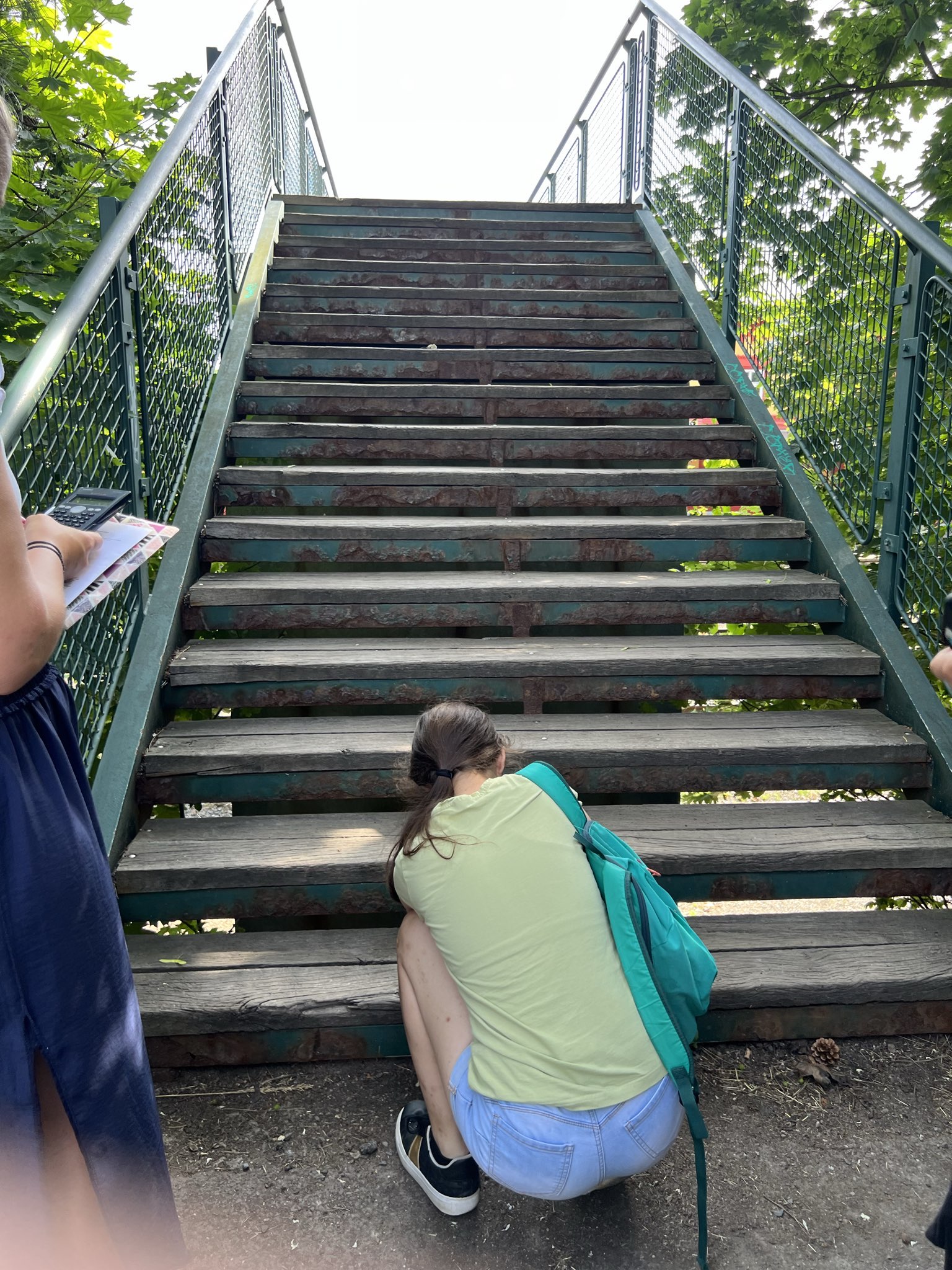 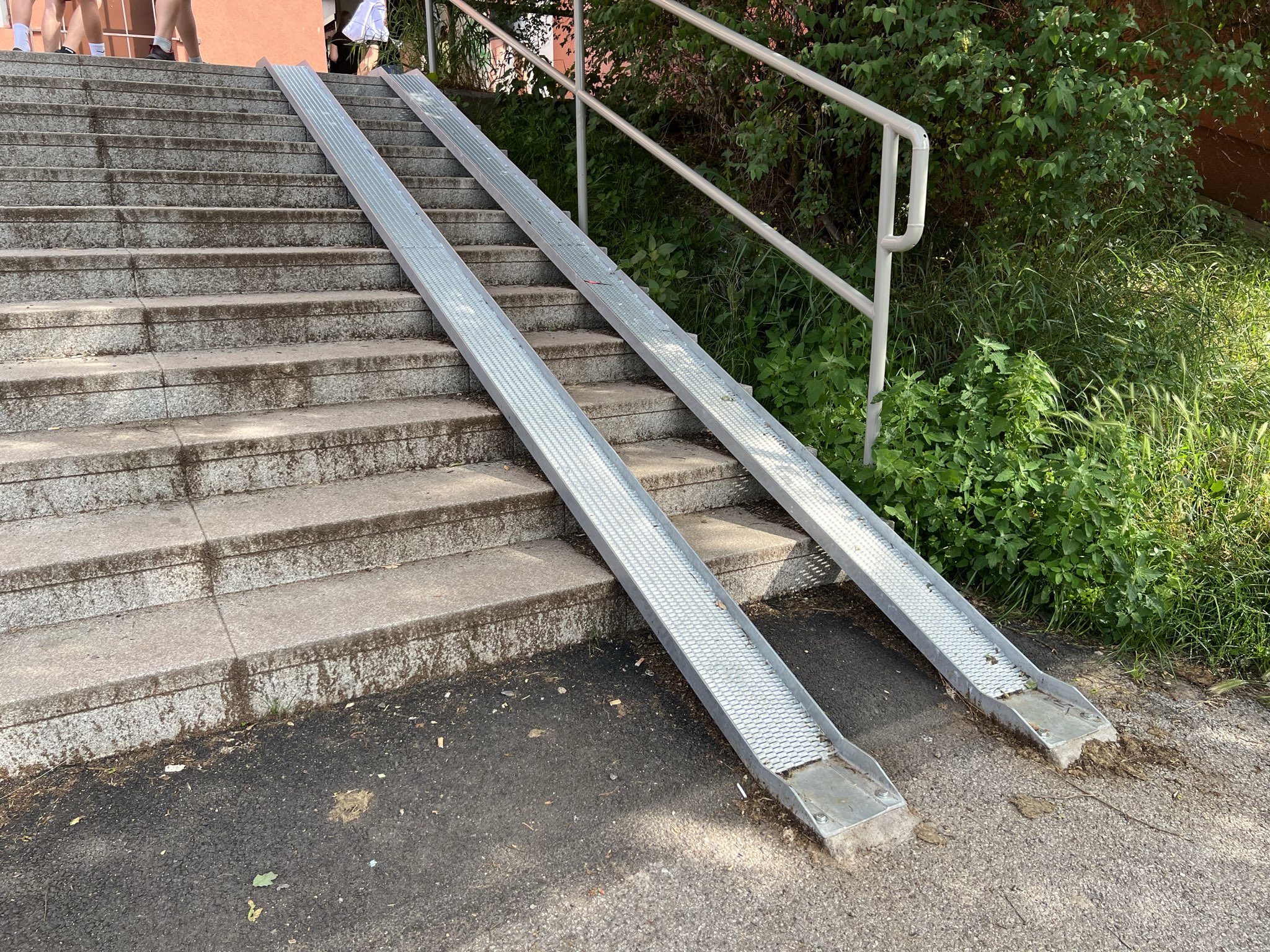 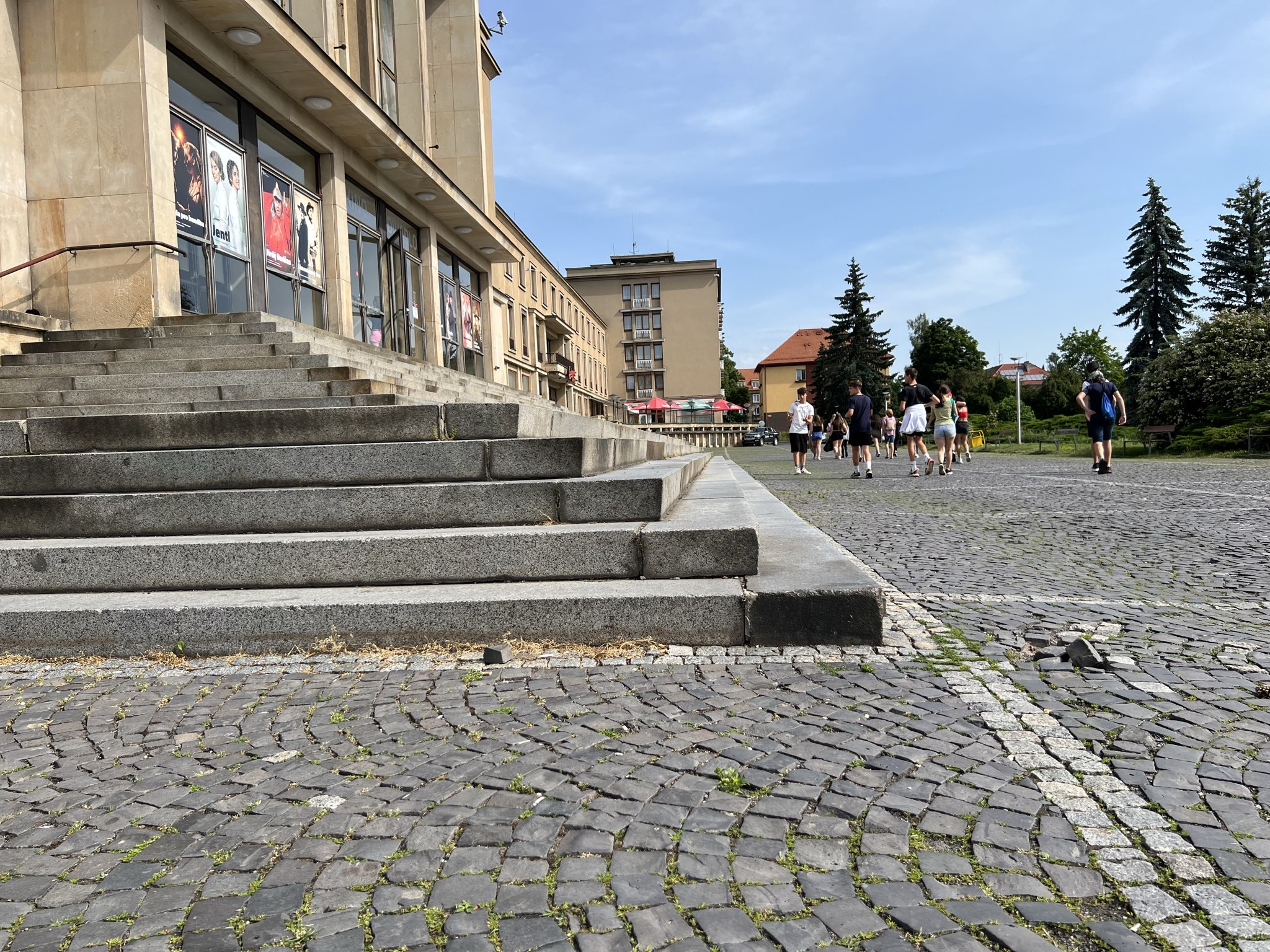 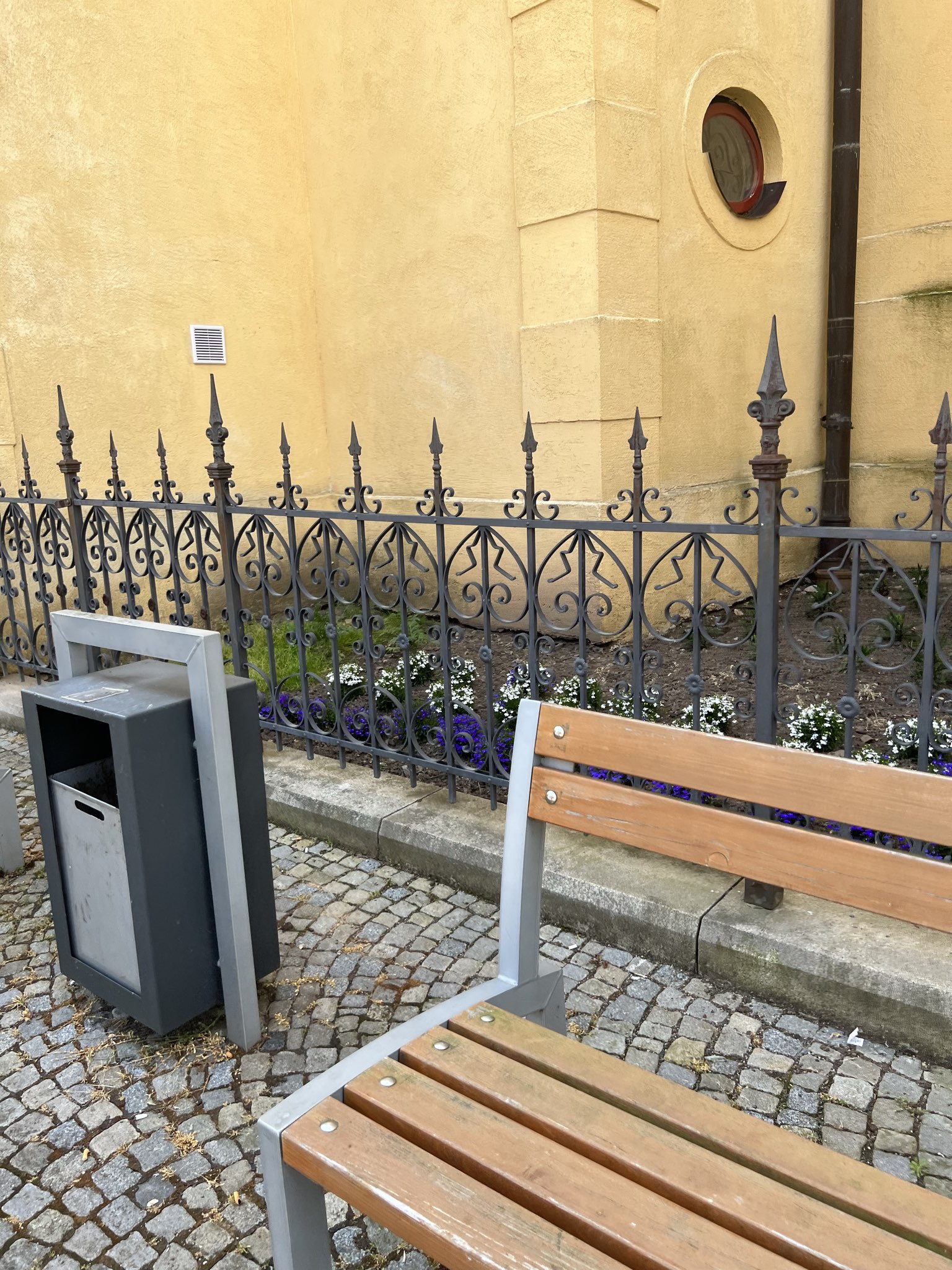 Mříže/zábradlí
Zábradlí u Hořejší obory
Zábradlí u domu Natura
Zábradlí u kostela sv. Jakuba
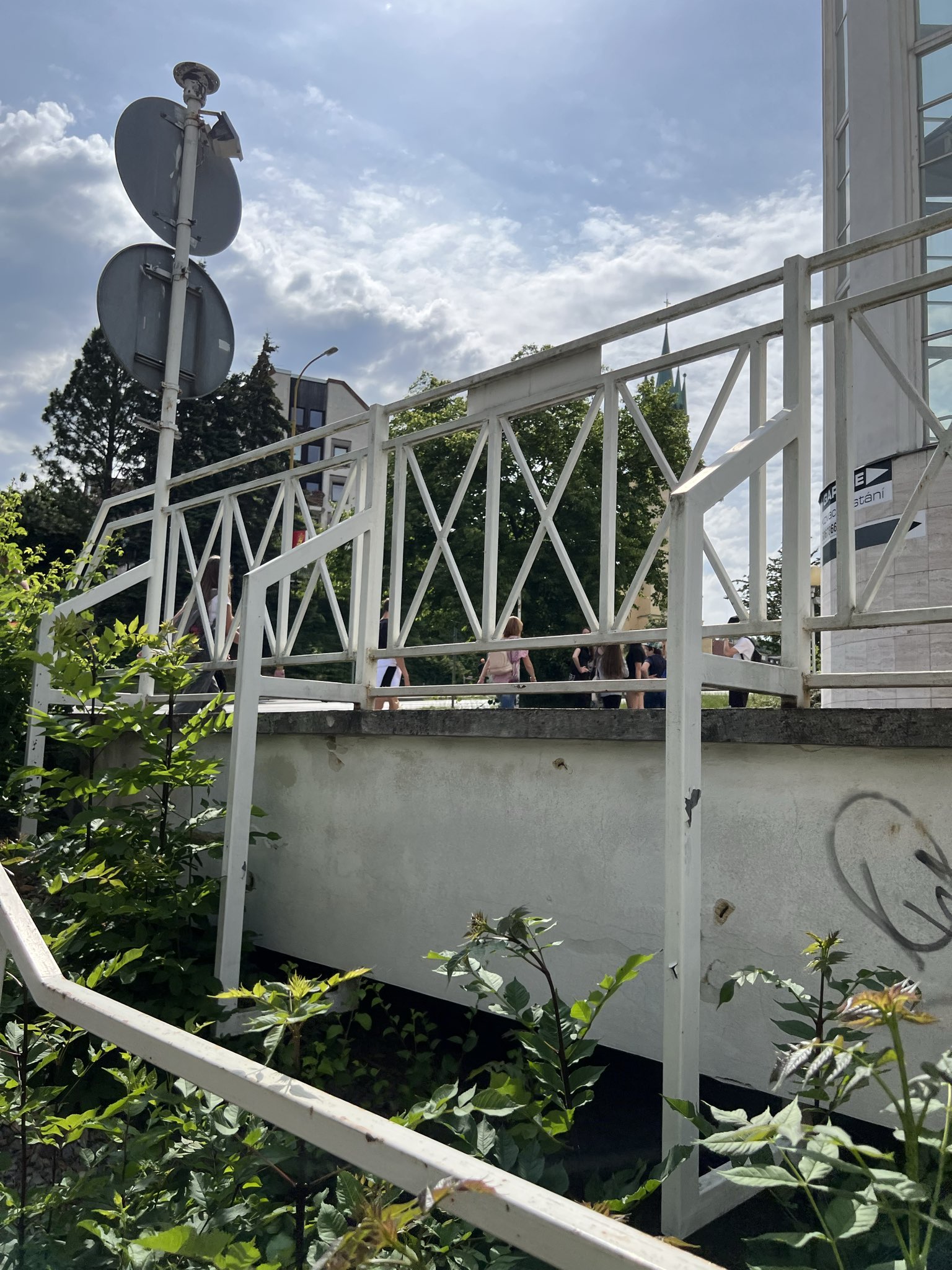 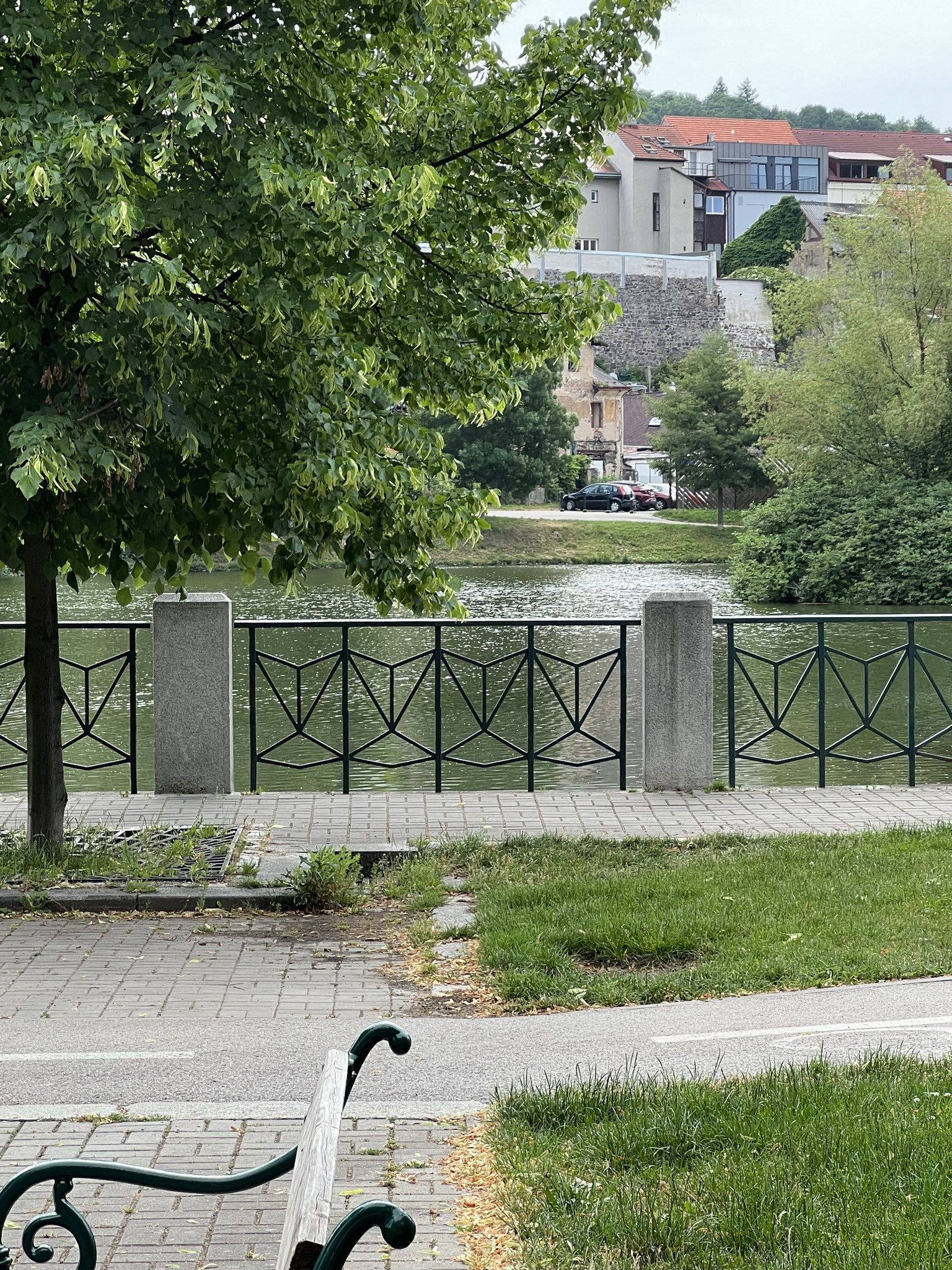 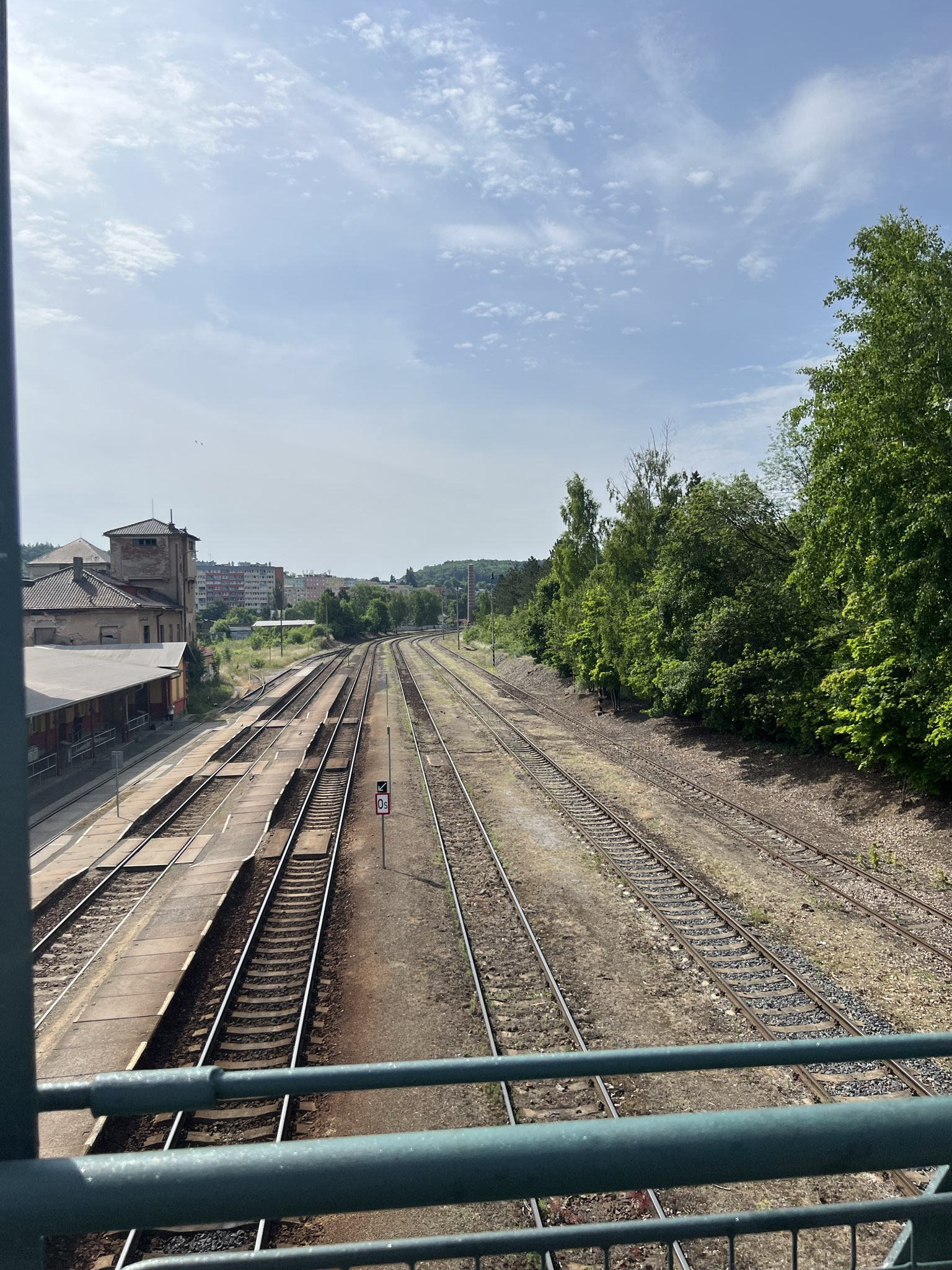 Rovnoběžnost
Koleje
Vzory na náměstí 17.listopadu
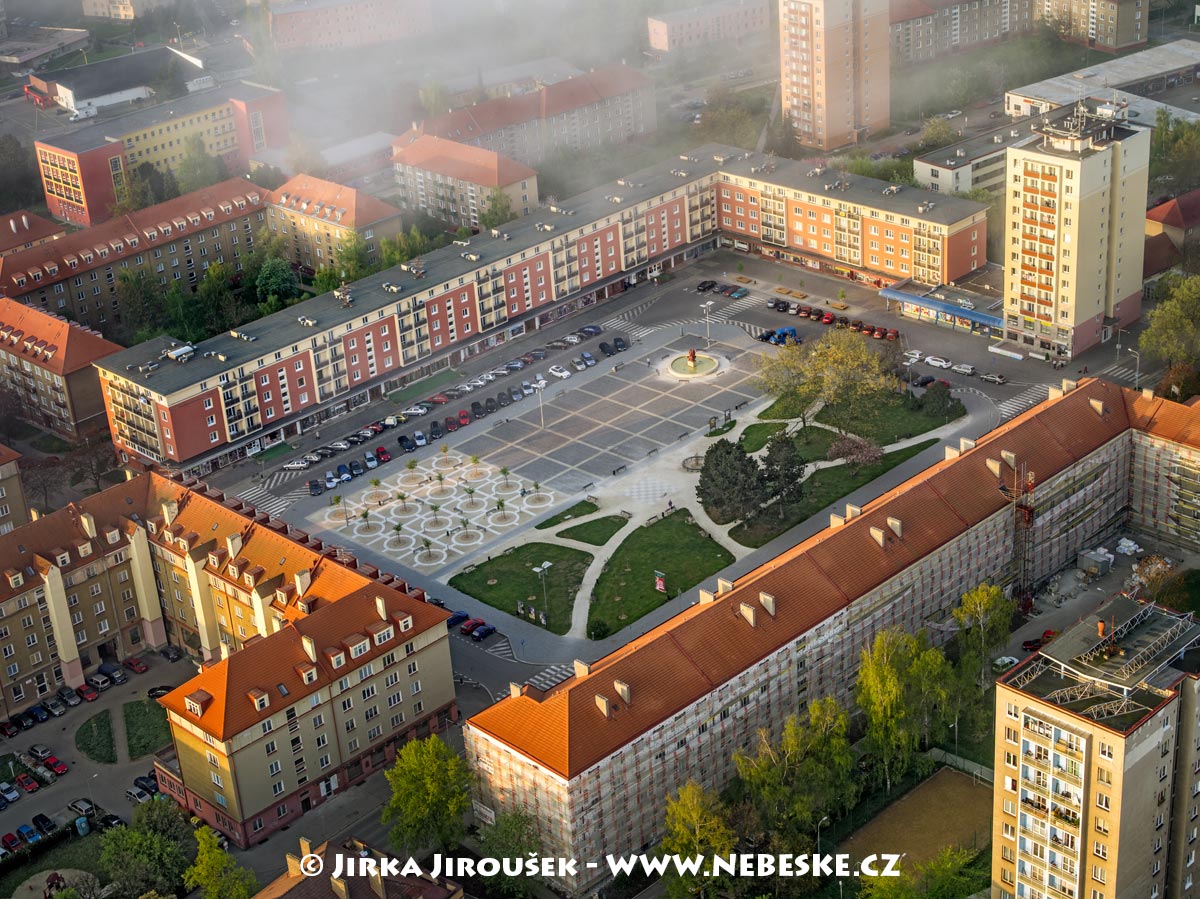 ZDROJE
Náměstí z výšky - https://www.nebeske.cz/gallery/namesti-17-listopadu-pribram/
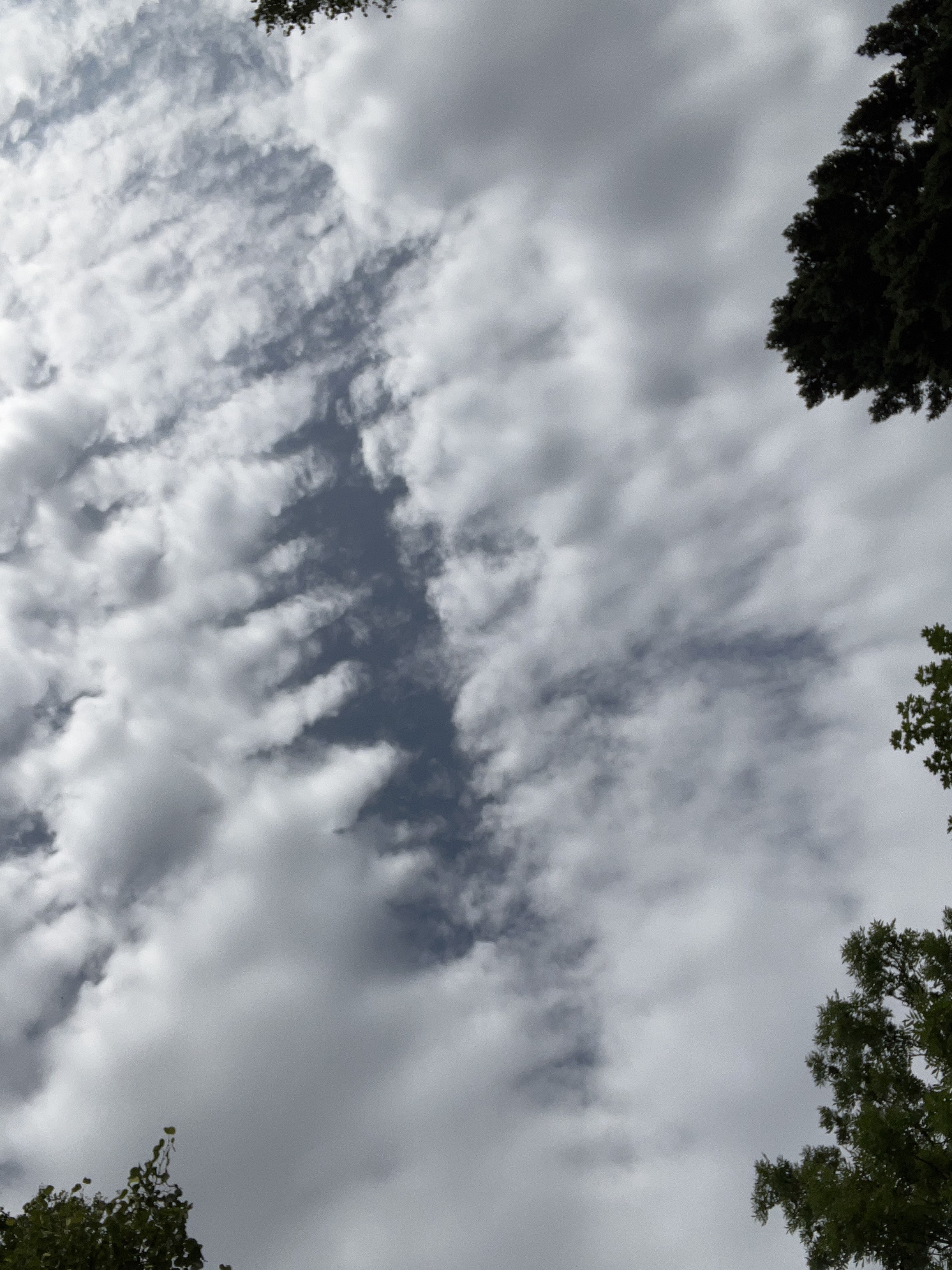 DĚKUJEME ZA POZORNOST